Carwash Ruben
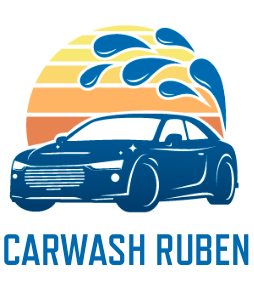 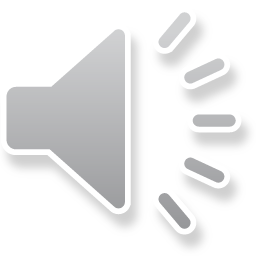 Carwash Ruben gelanceerd in Maart 2021
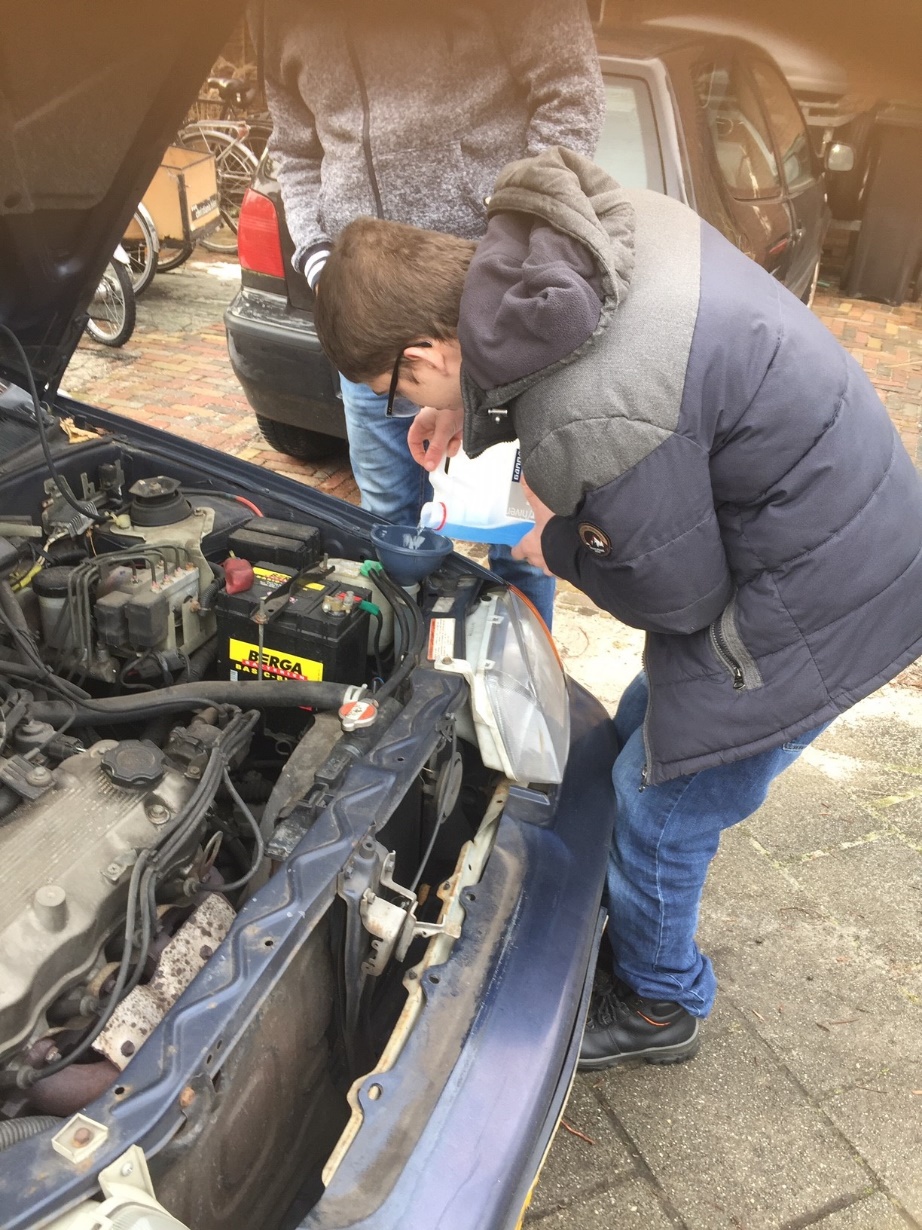 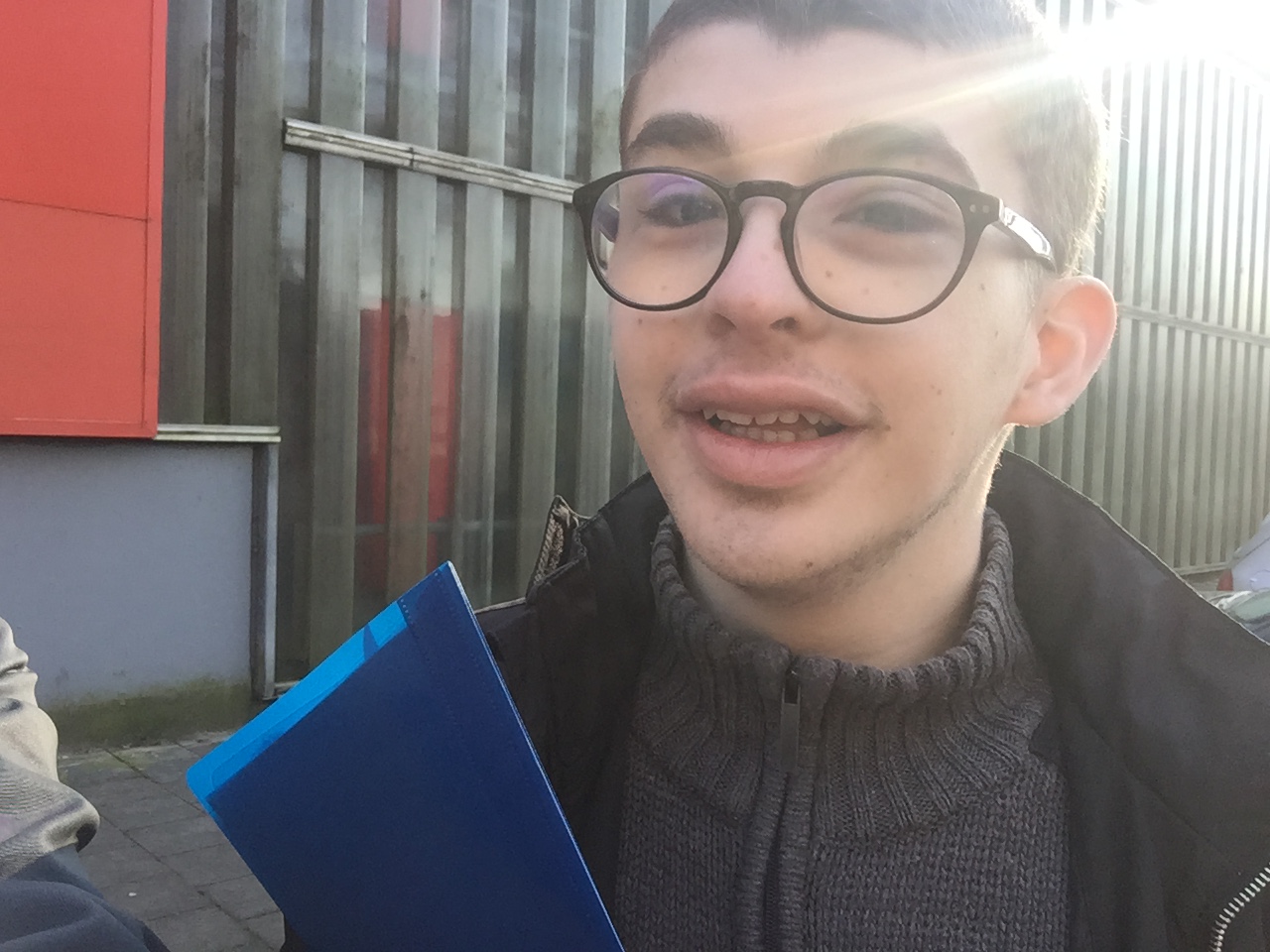 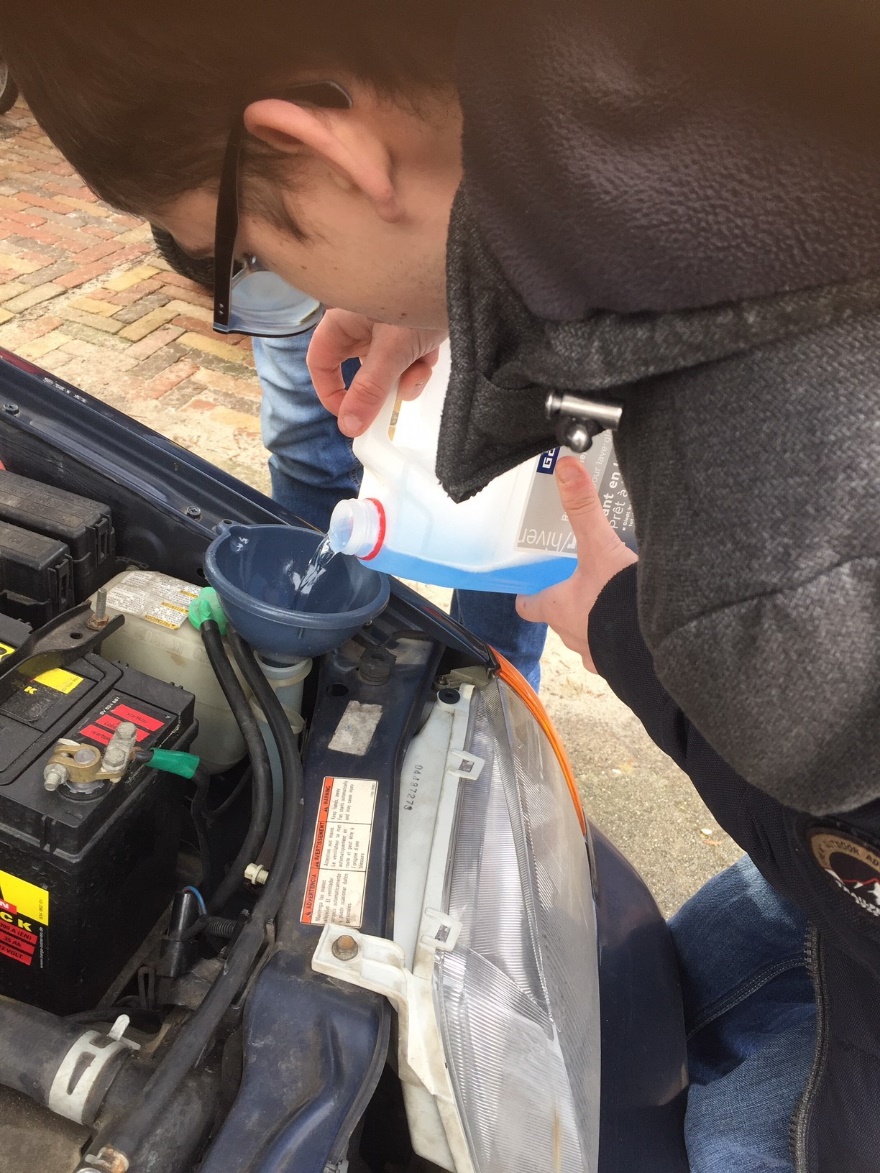 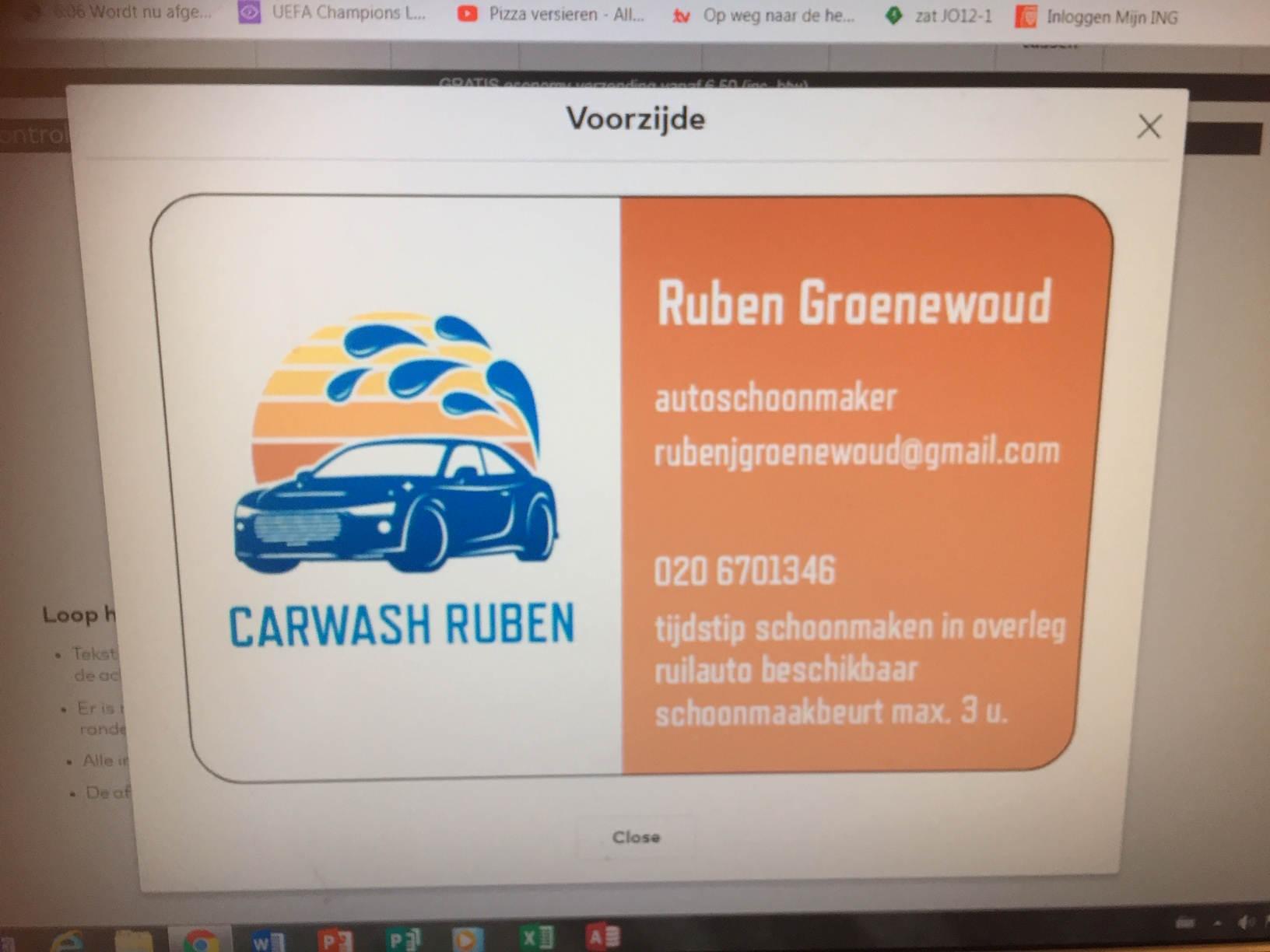 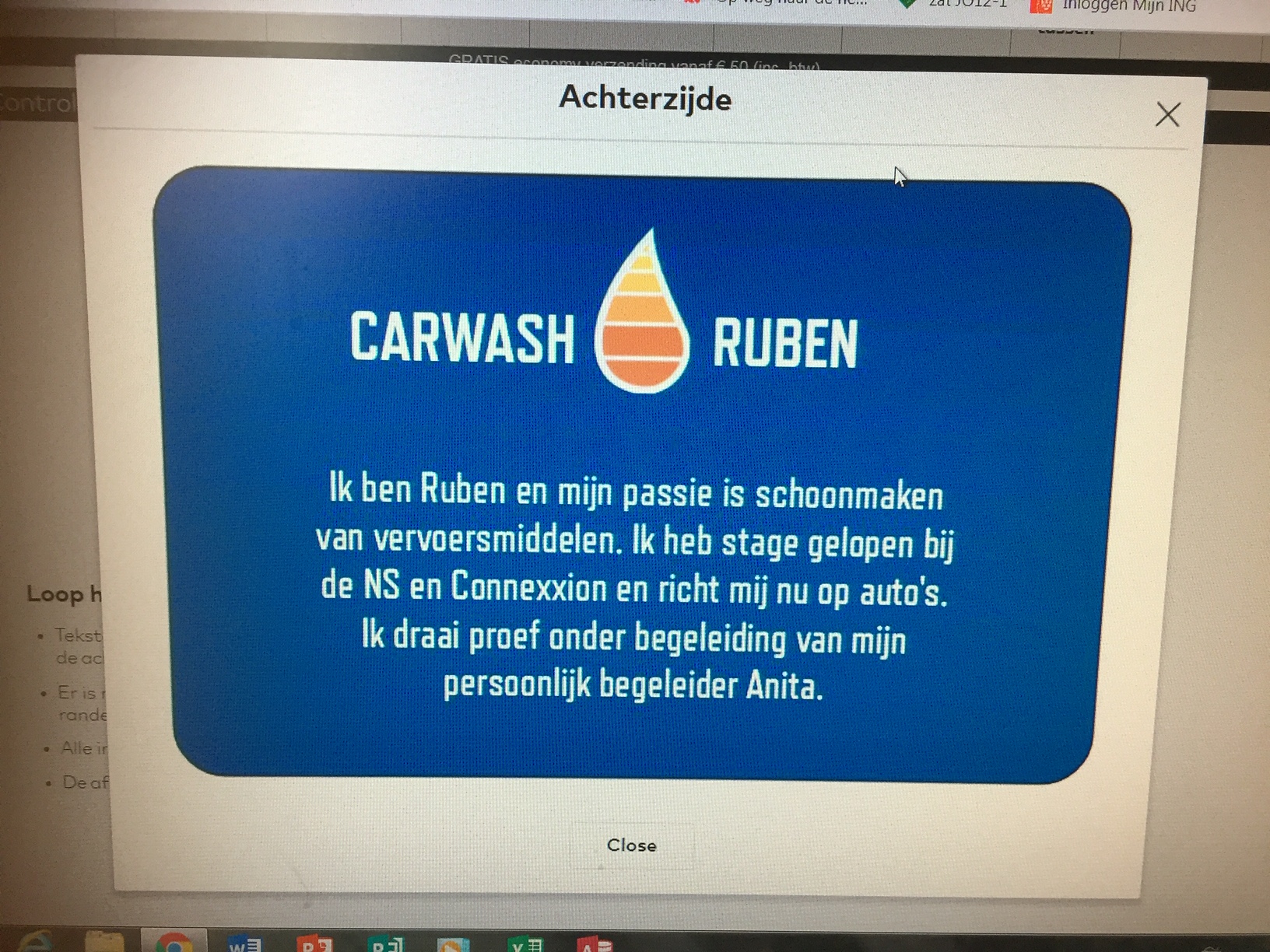 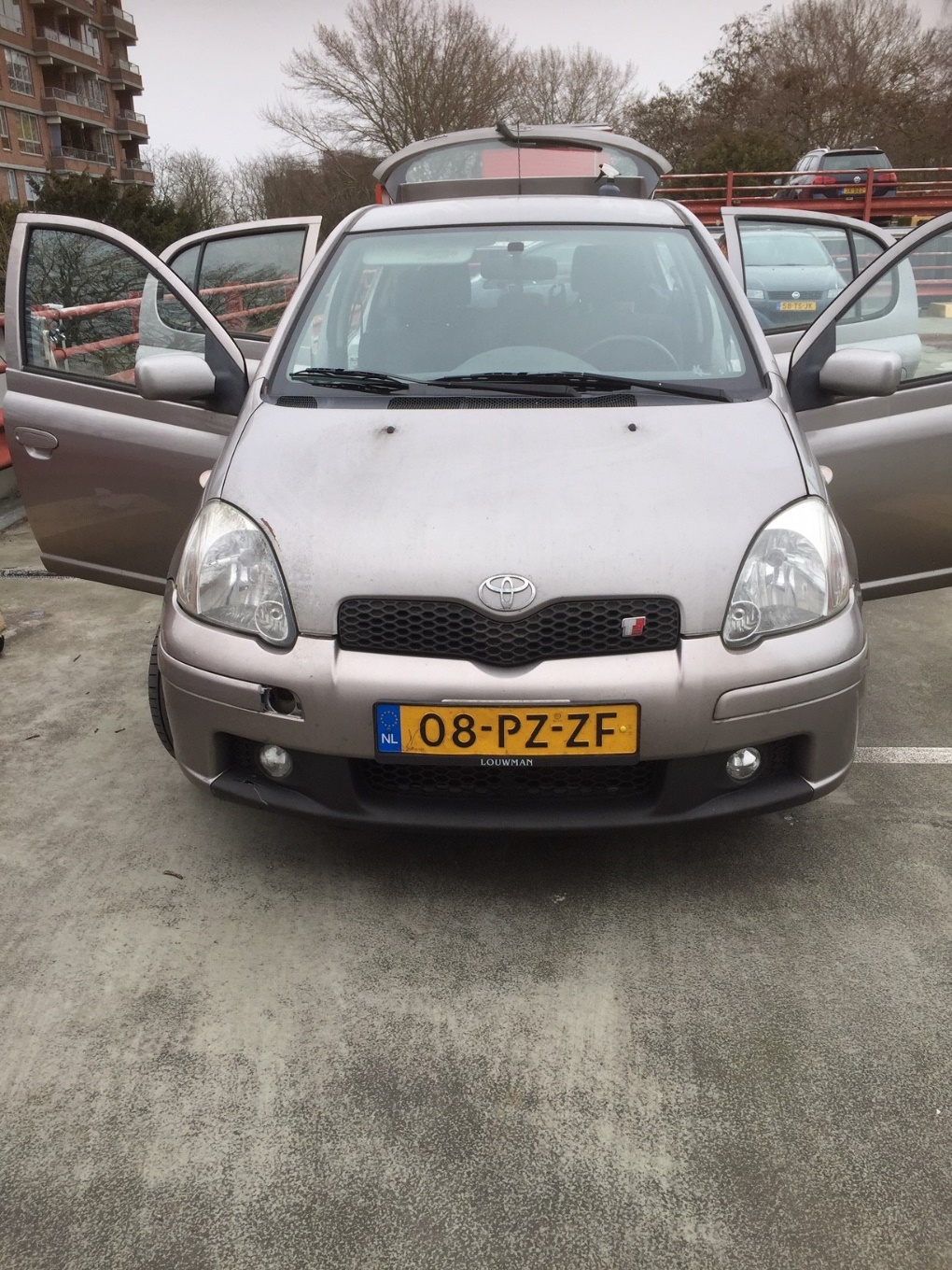 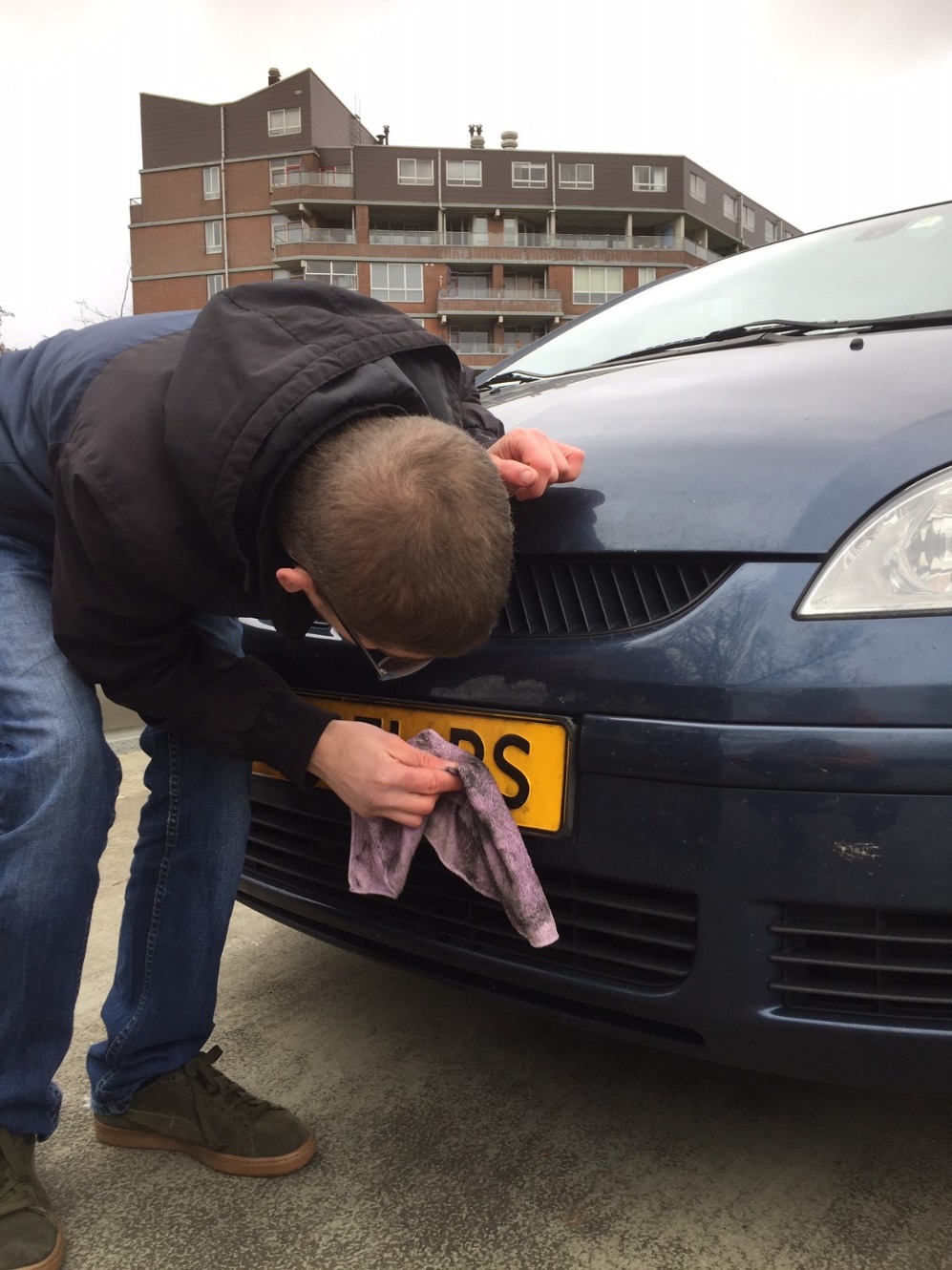 Carwash Ruben
administratie
Inkoop en fooi...
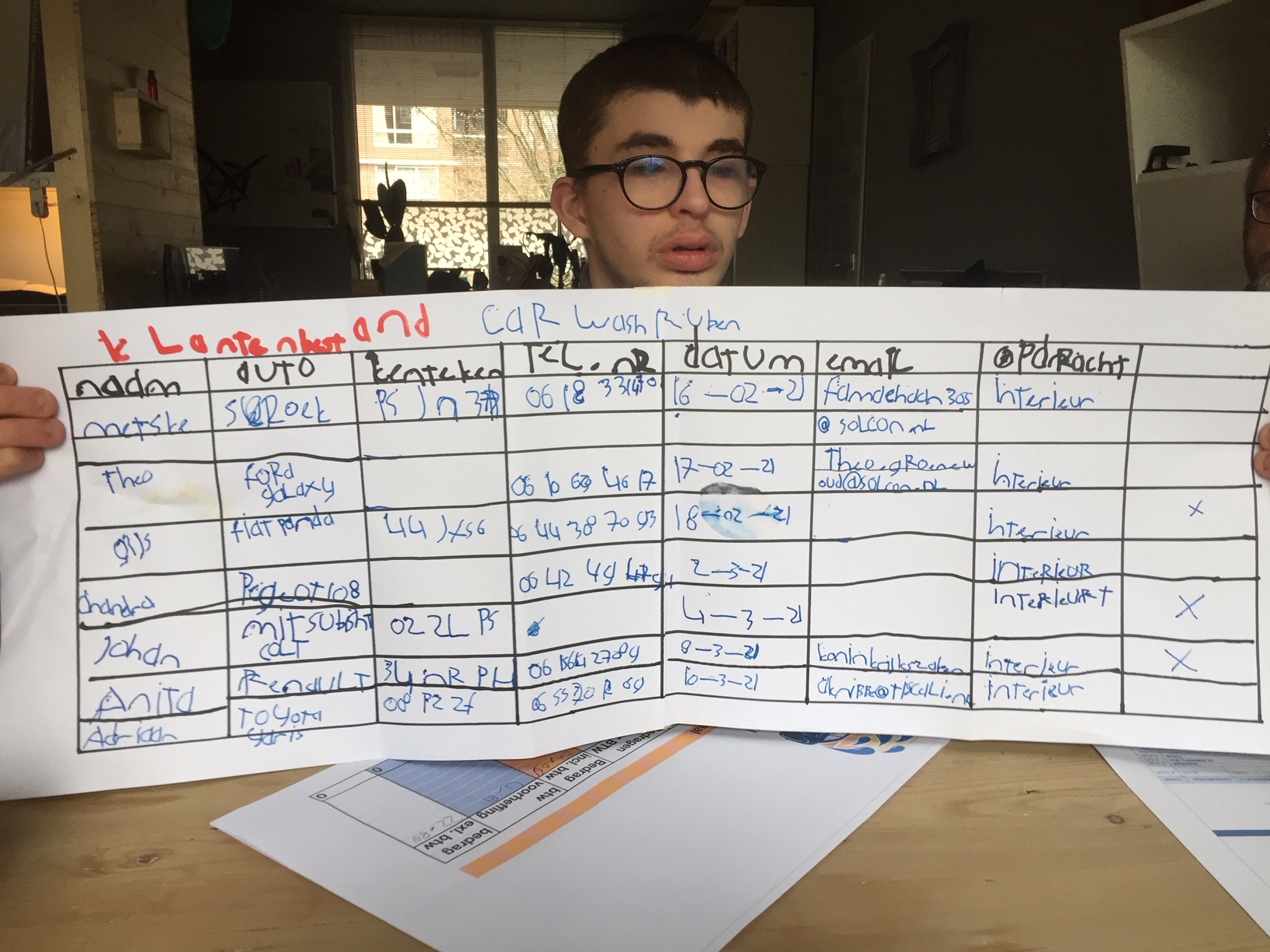 Carwash Ruben klantenbestand
Wekelijks bij houden van schoongemaakte auto’s..
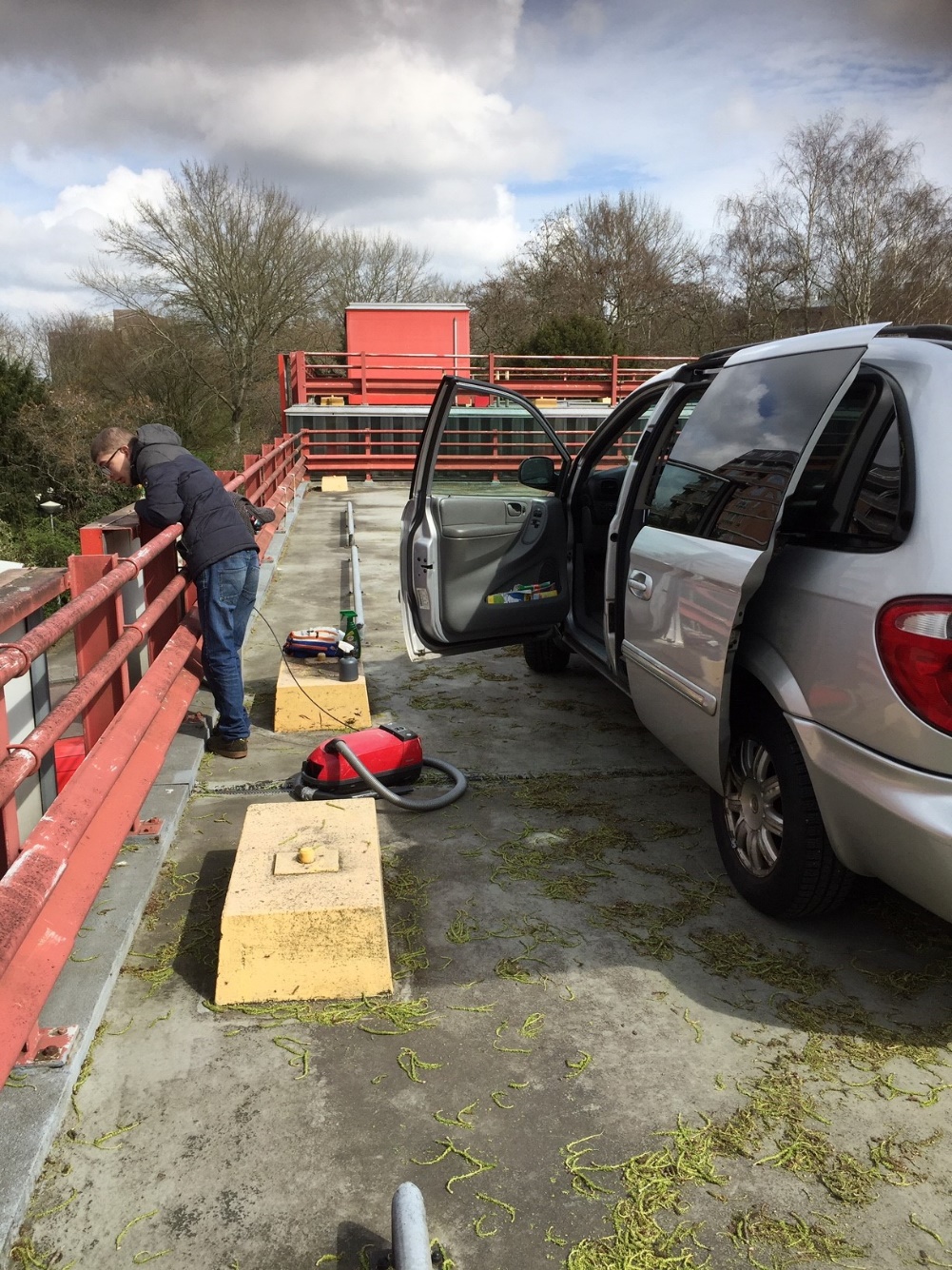 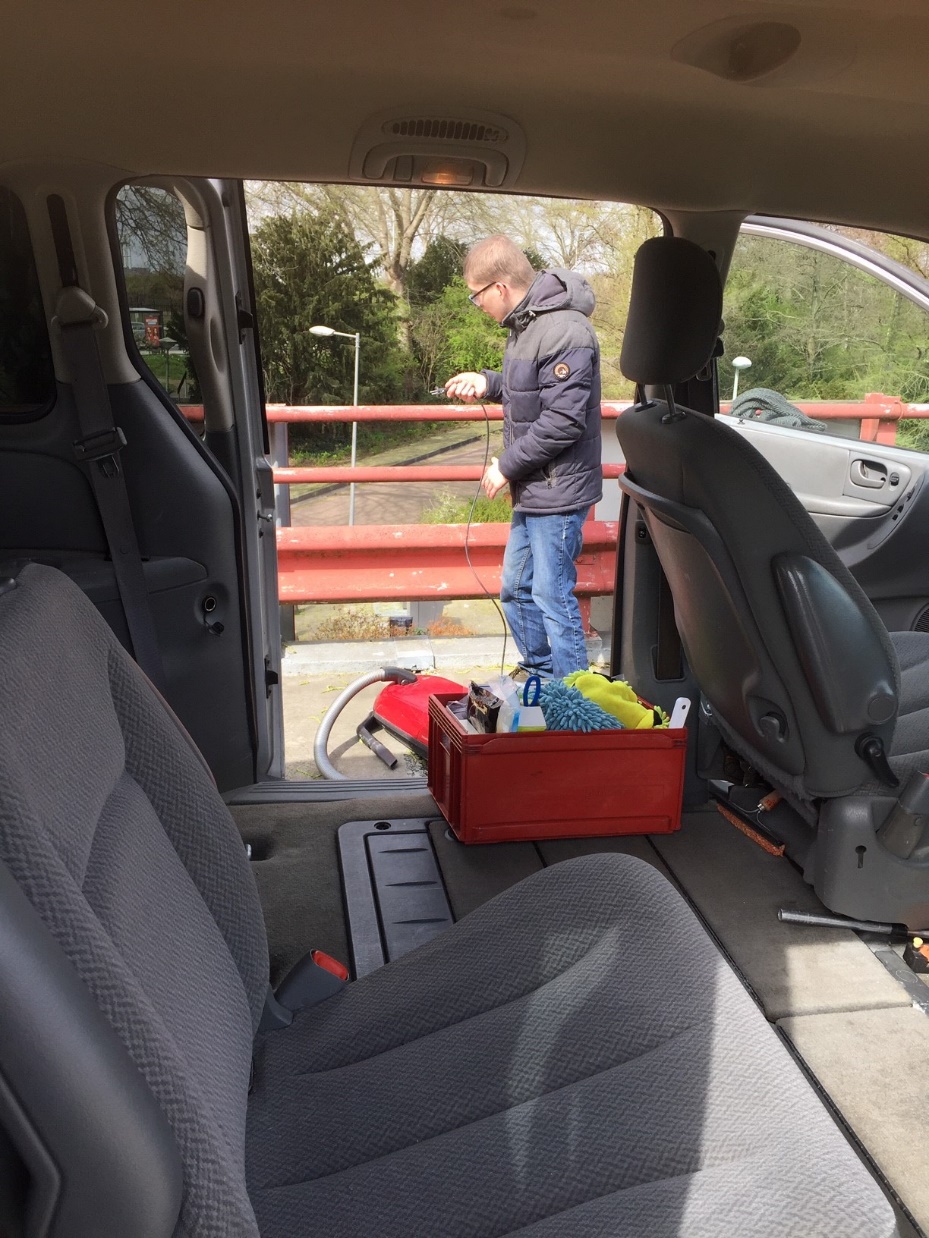 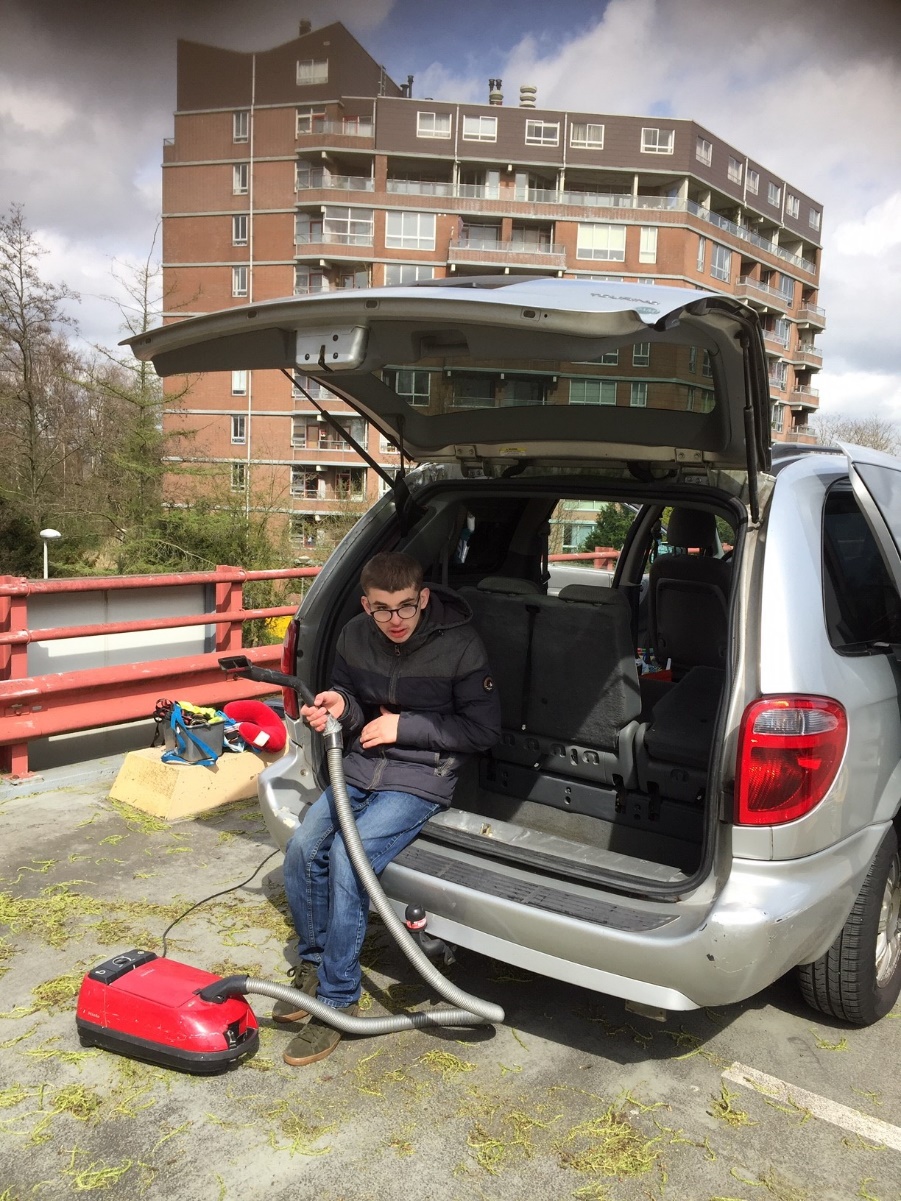 Carwash Ruben Klantenwerven

Al 30 vaste klanten!
Carwash ruben nieuwe locatie!
Kazerne reigersbos
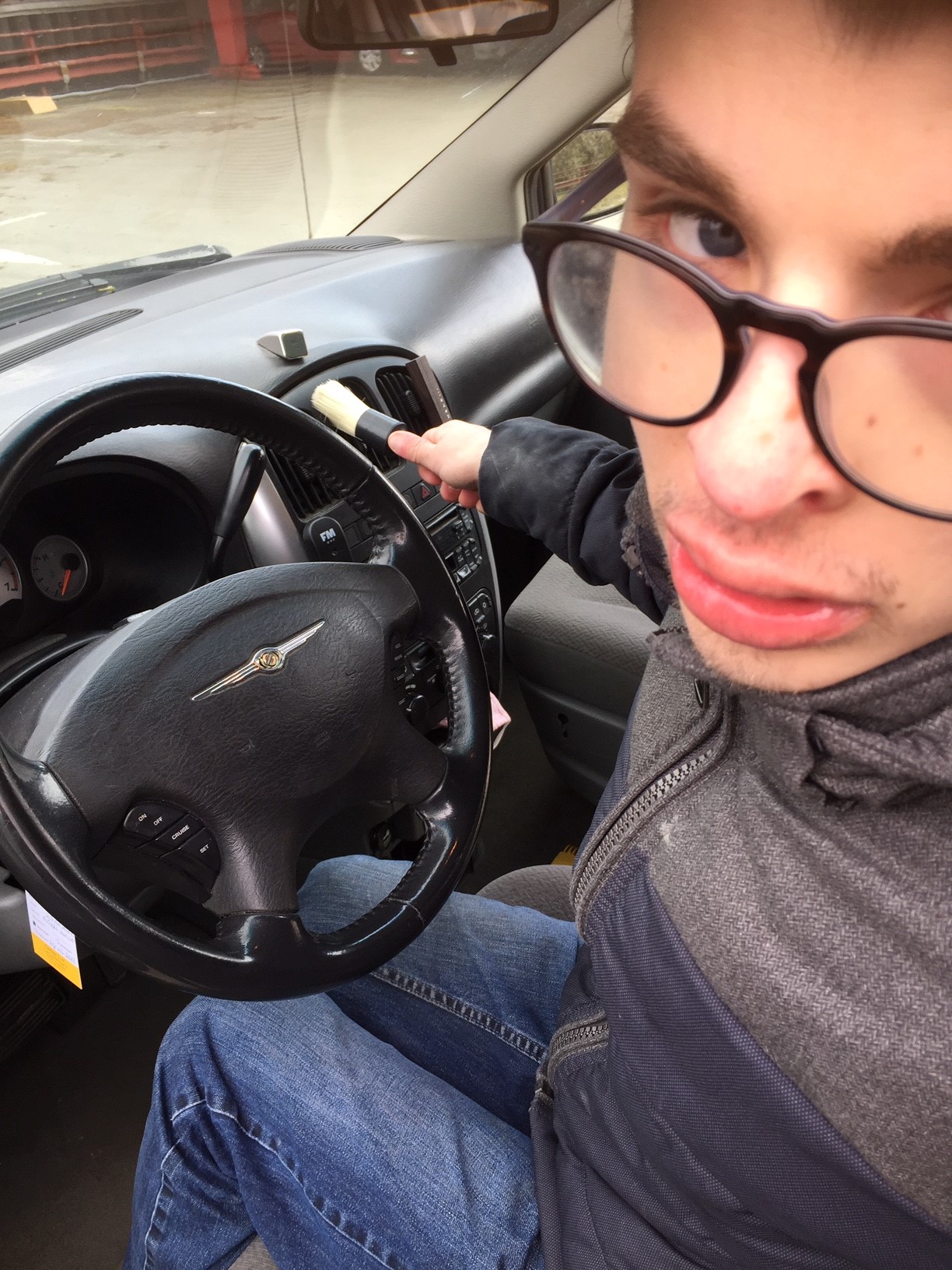 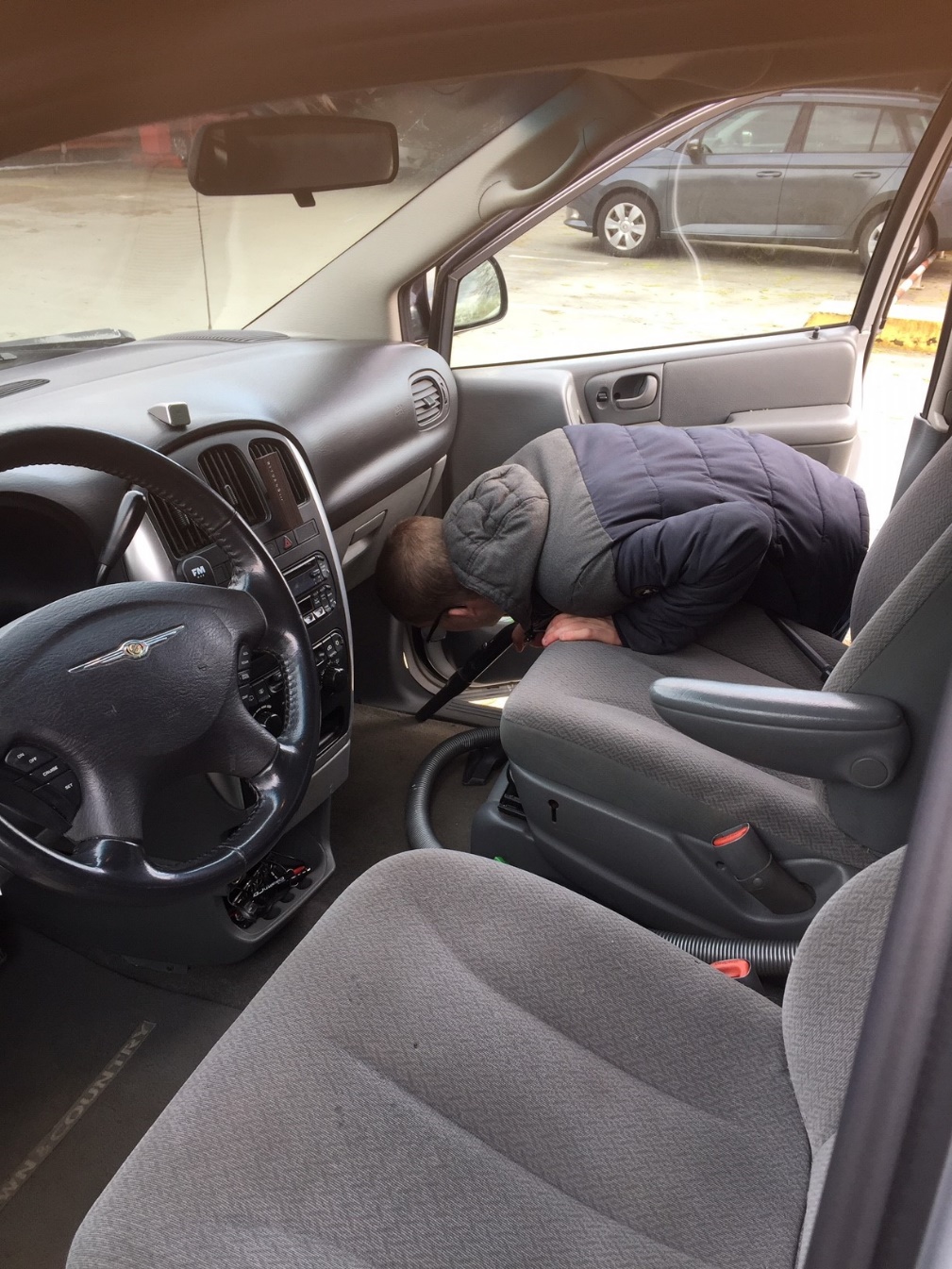 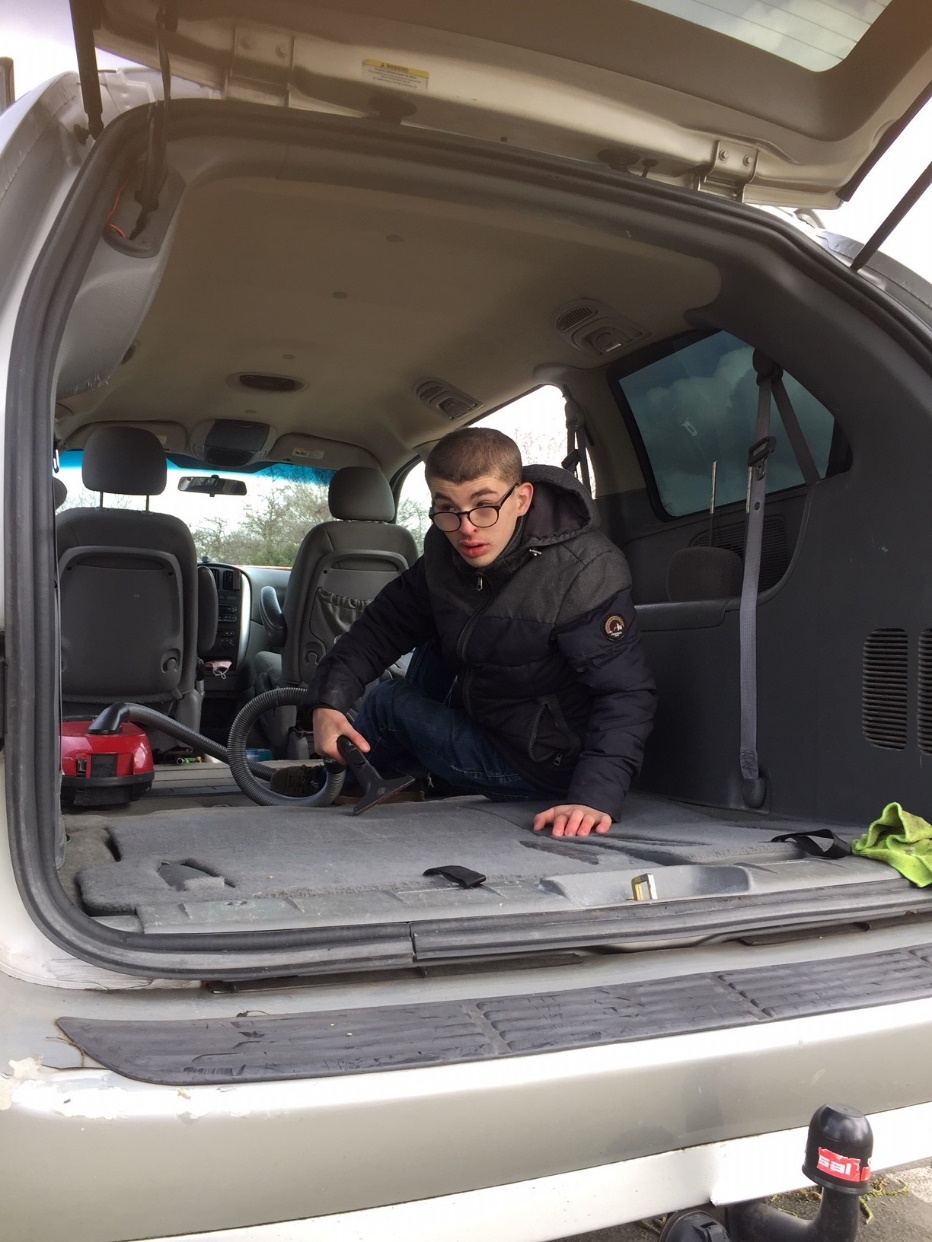 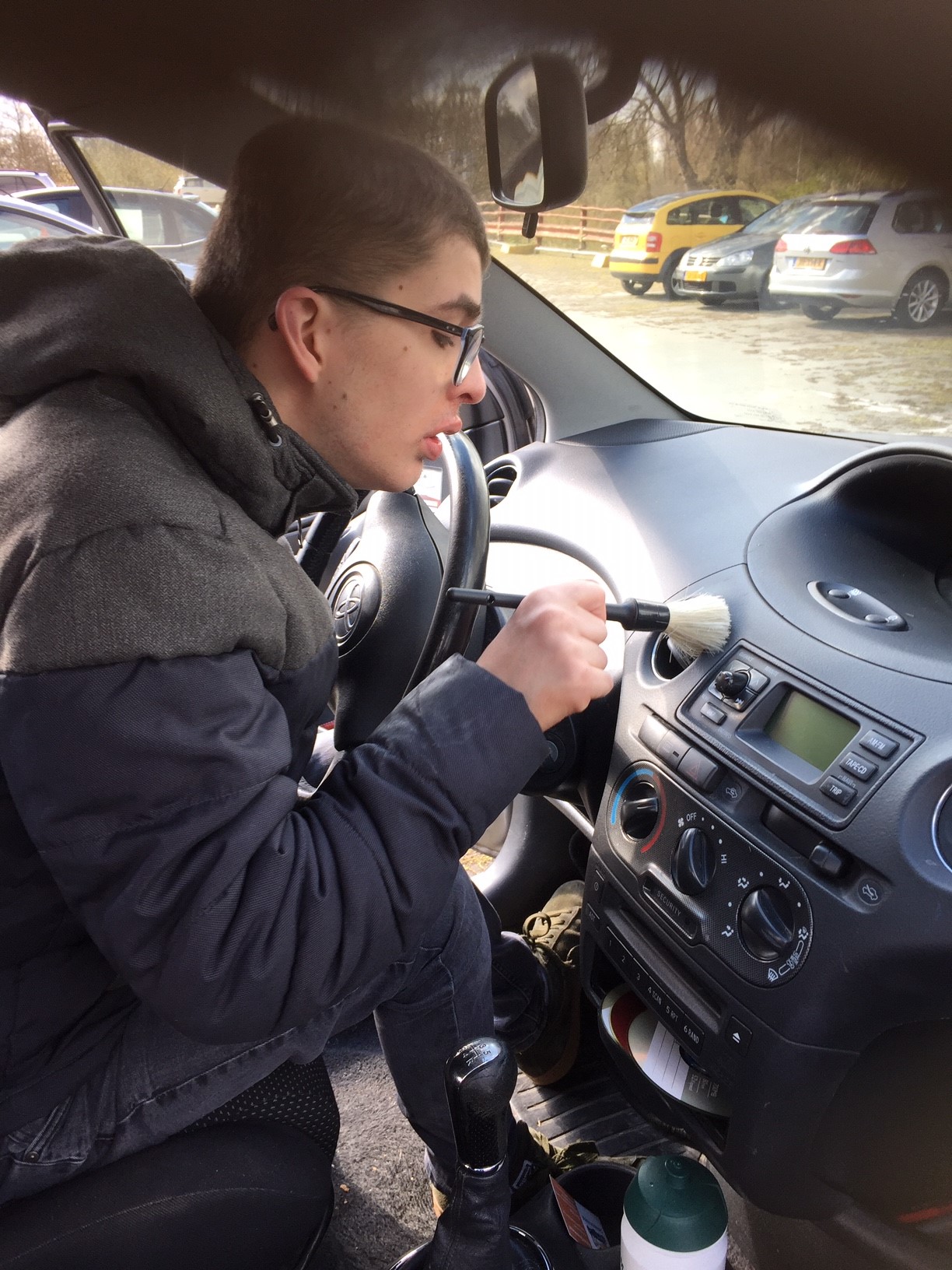 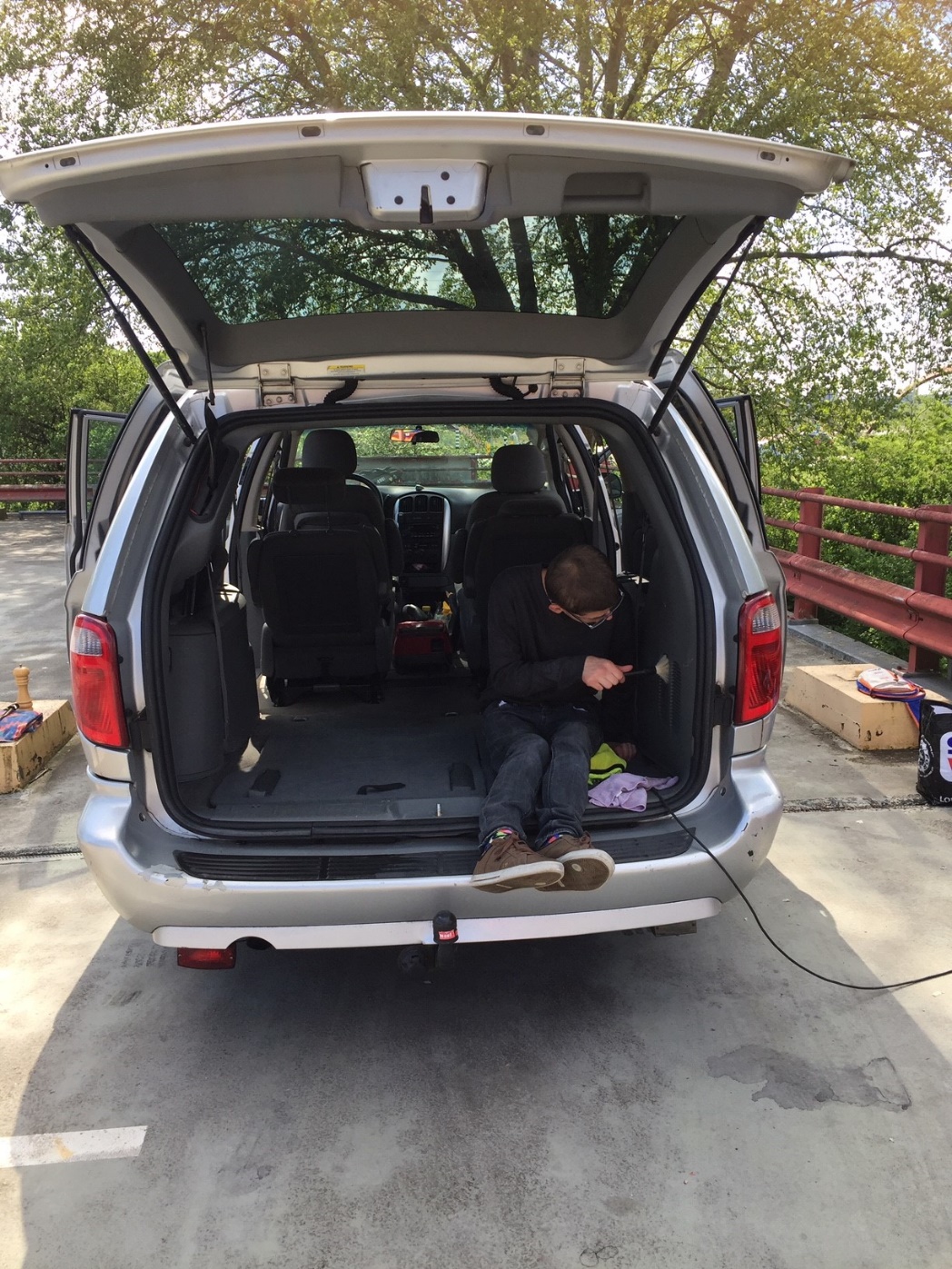 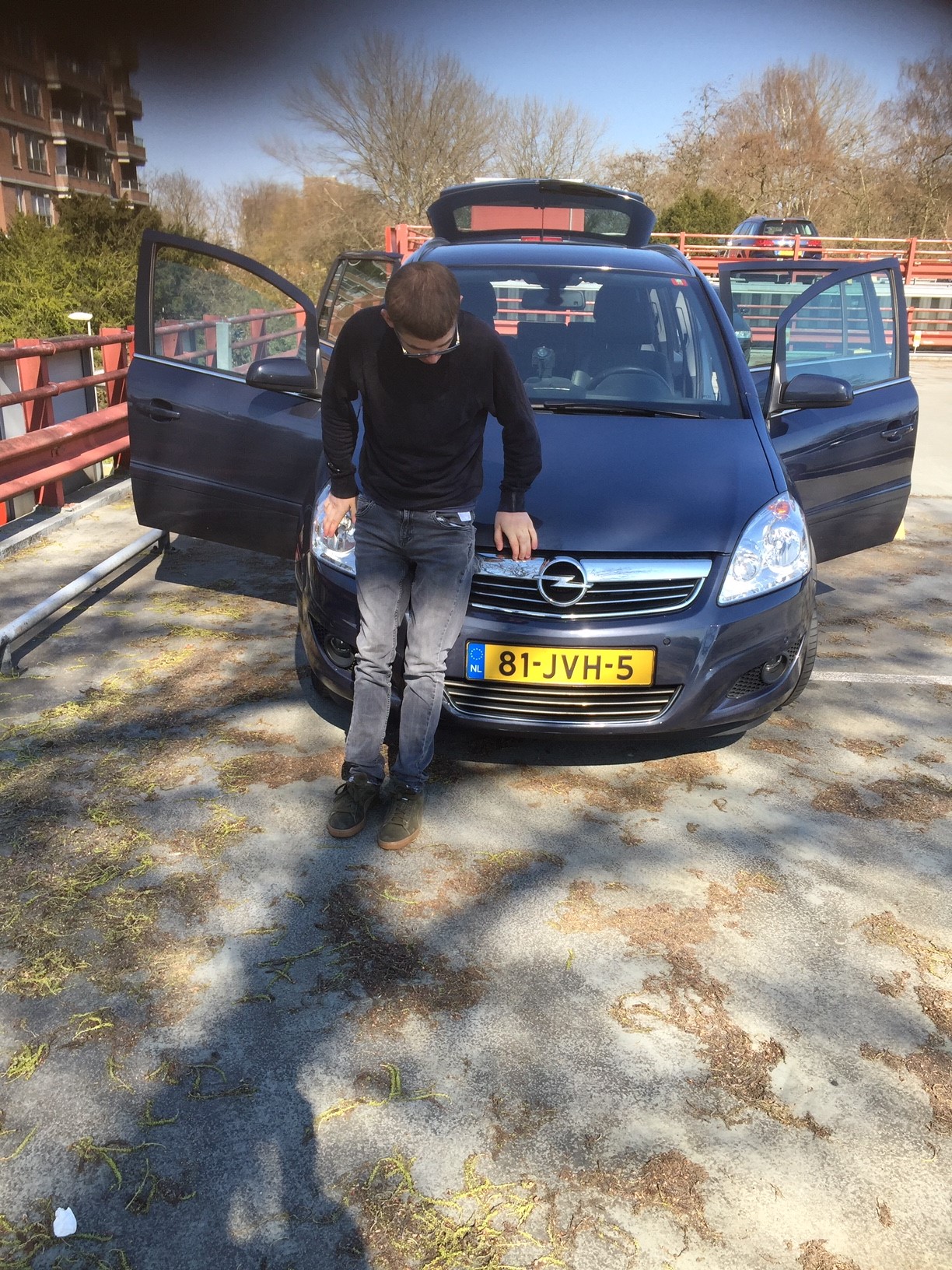 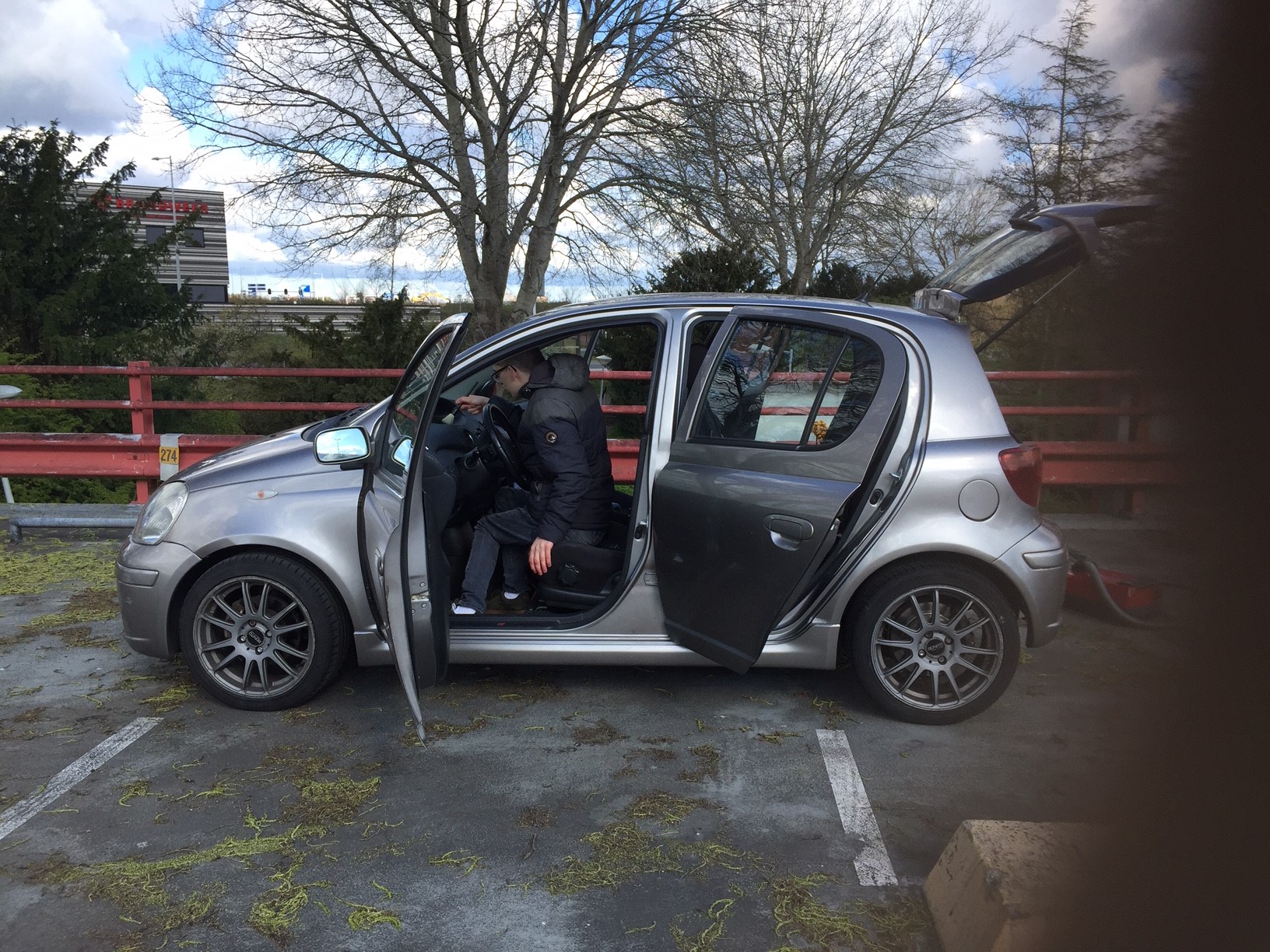 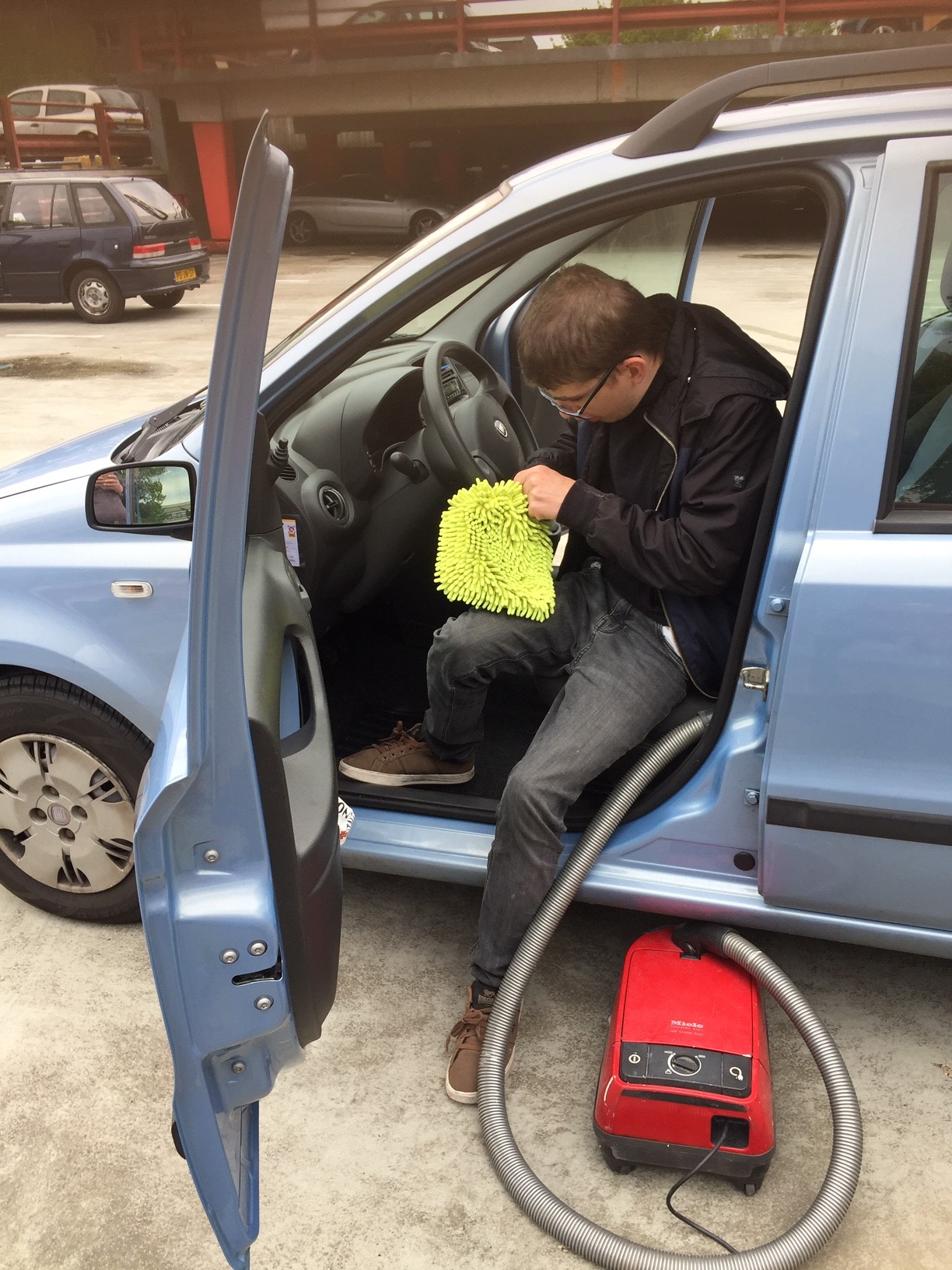 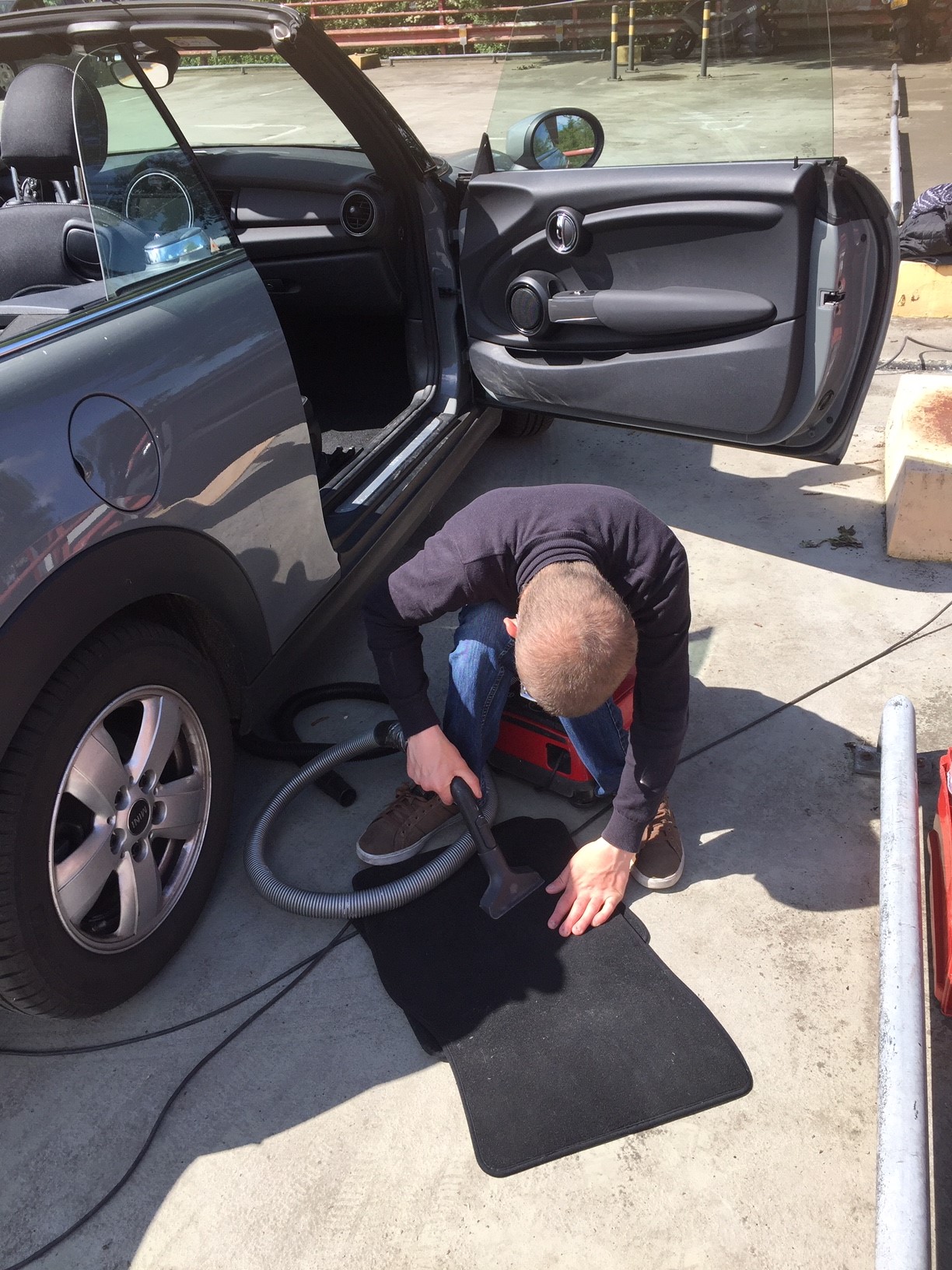 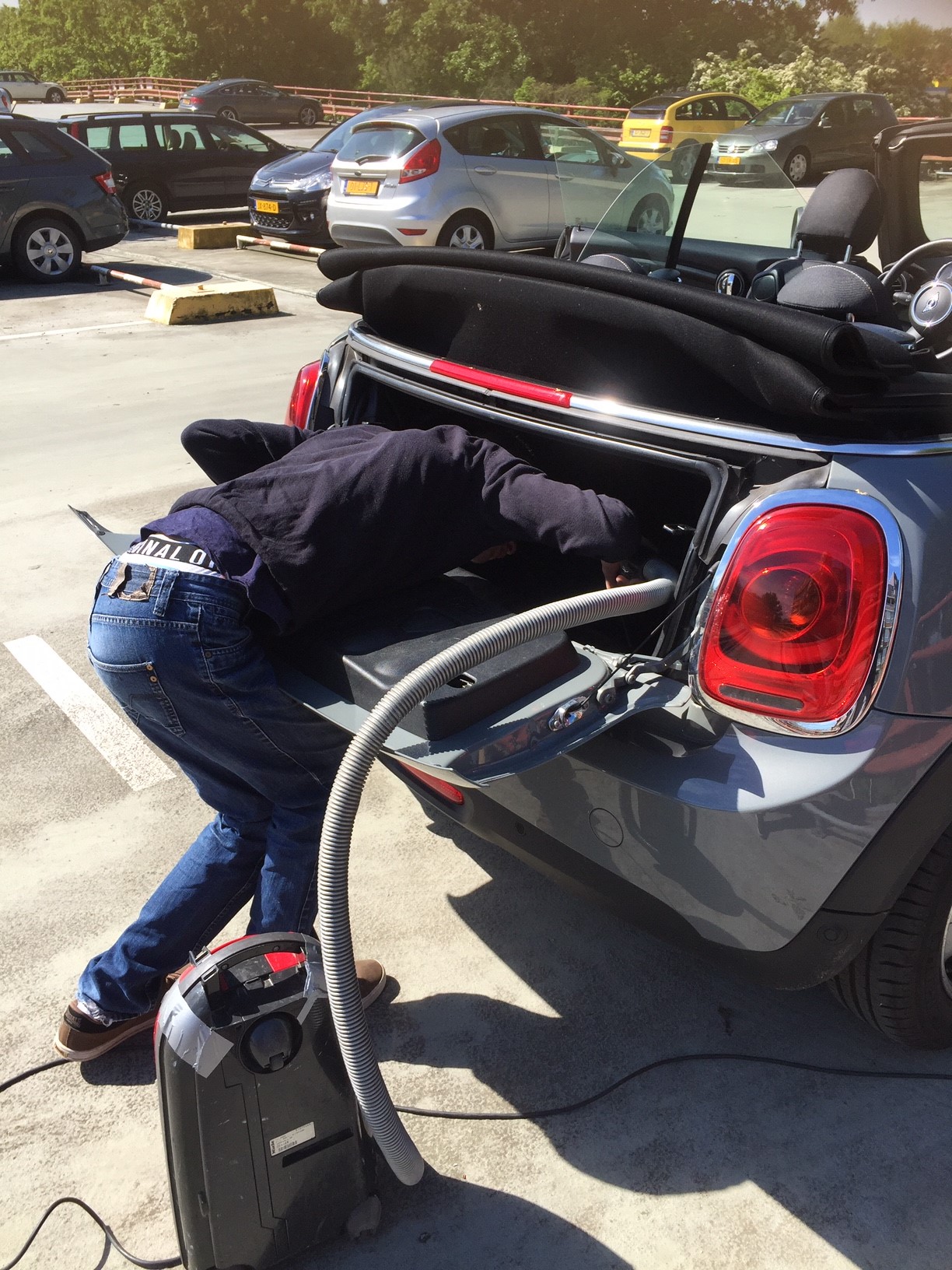 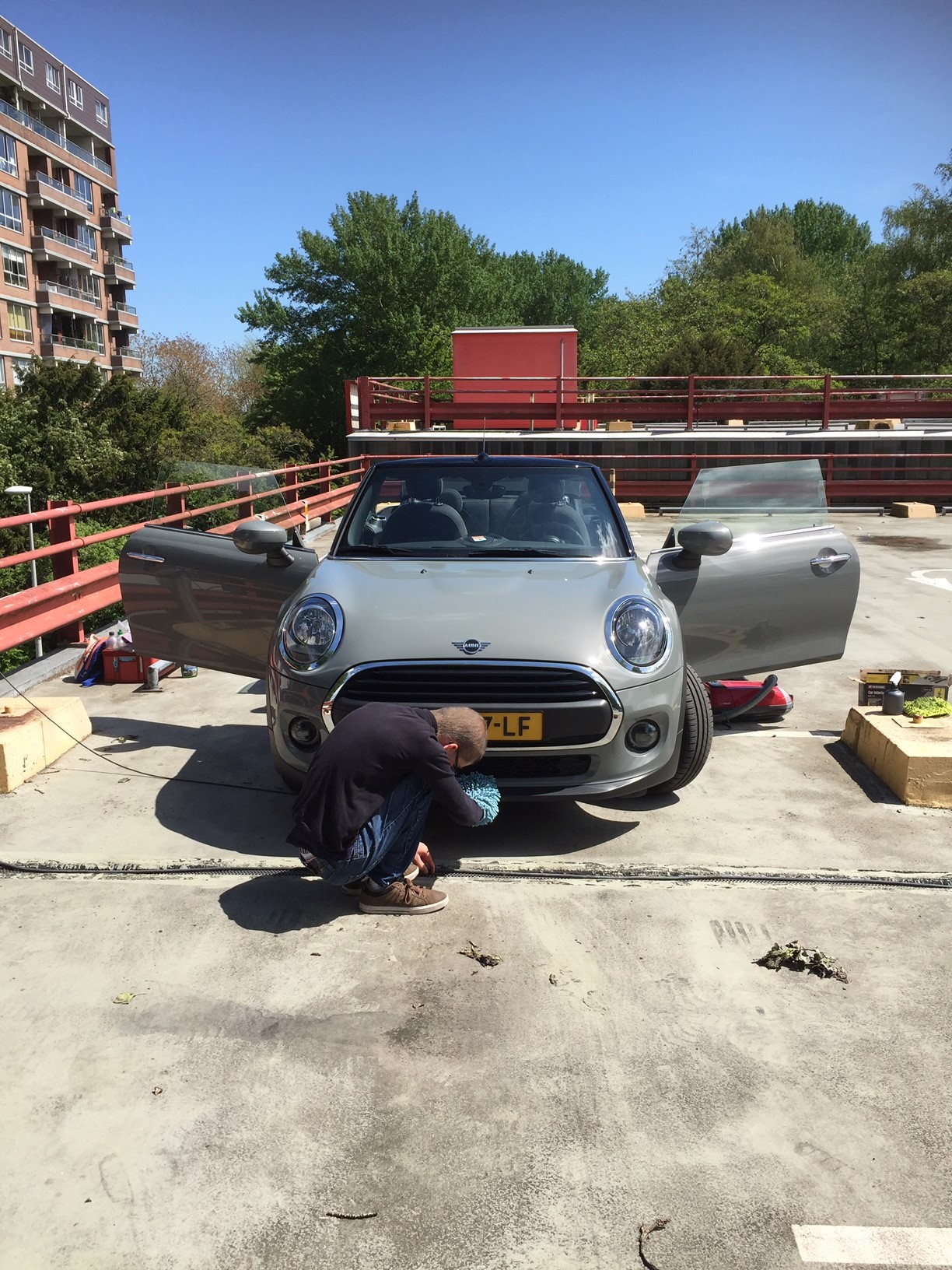 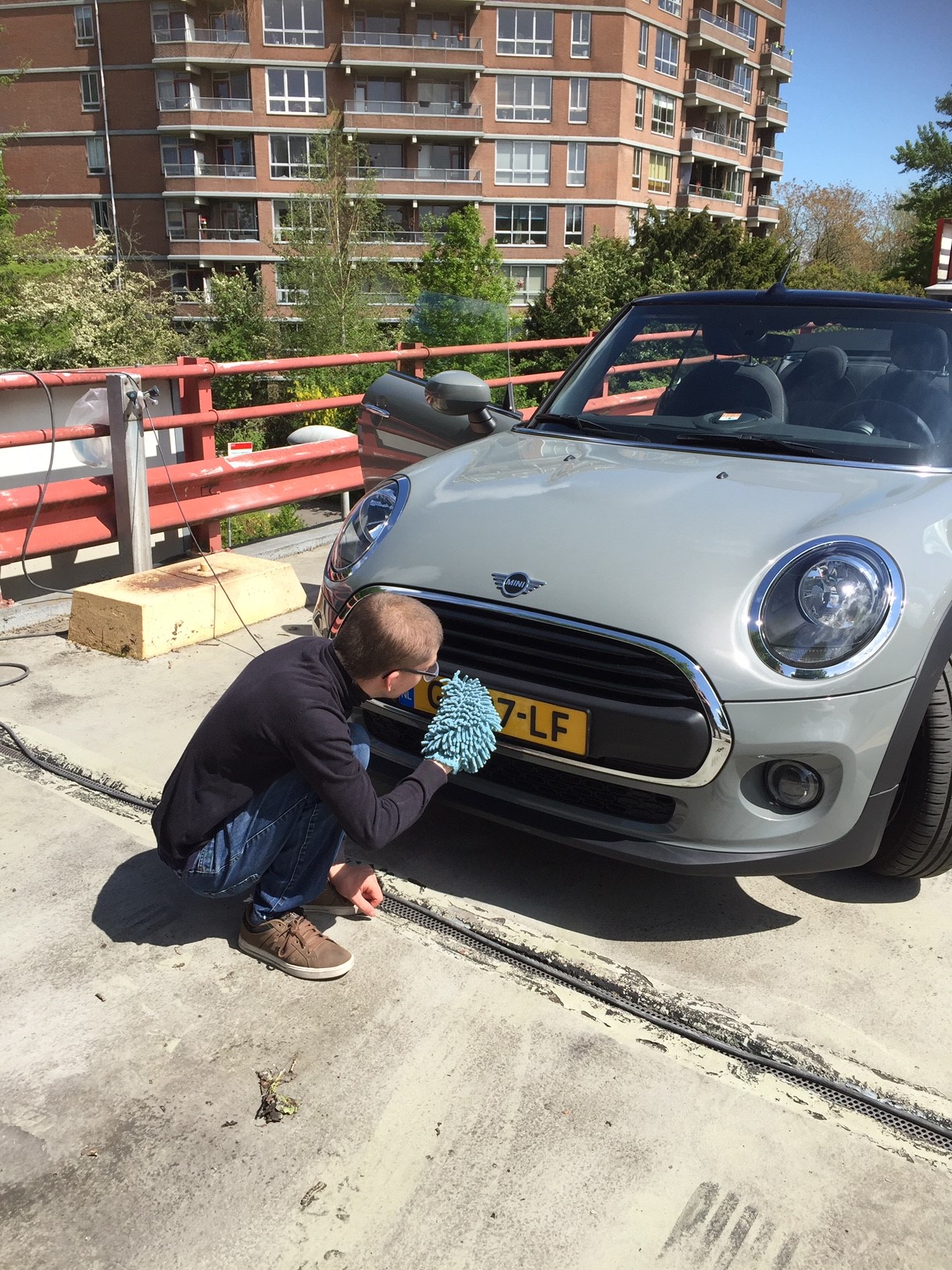 Carwash Ruben UP
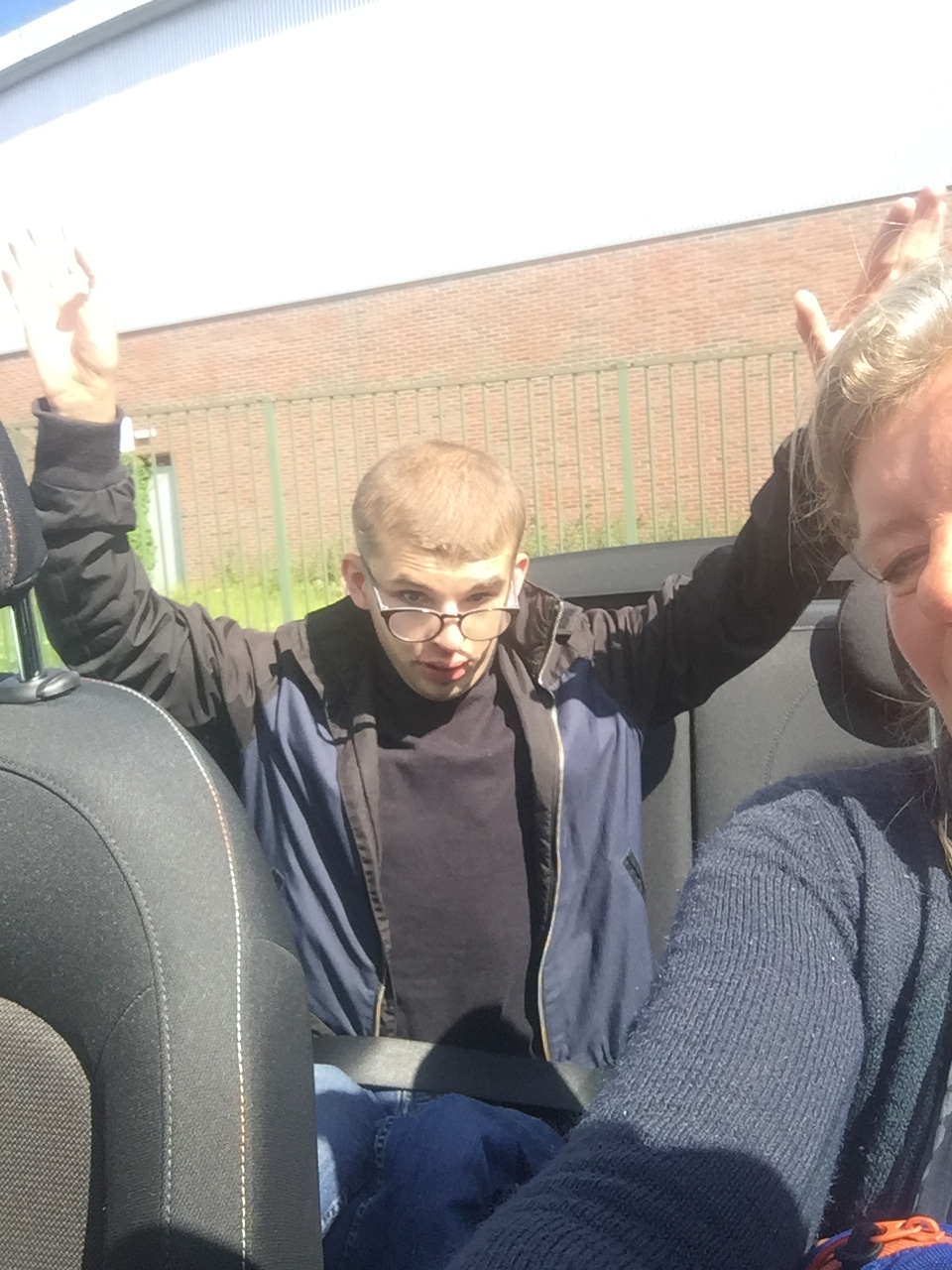